PLANIFICACIÓN  CLASES VIRTUALESORIENTACIÓN 4° Año BásicoSEMANA N°26FECHA : 21-08-2020
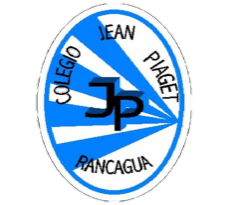 Colegio Jean Piaget
Mi escuela, un lugar para aprender y crecer en un ambiente saludable
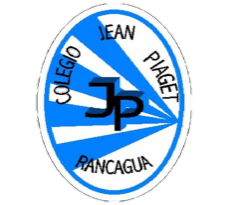 Reglas clases virtuales
Cuando inicies sesión debes mantener la cámara encendida.
Debes mantener el micrófono apagado y sólo activarlo cuando respondas a la lista, te hagan alguna pregunta o tengas alguna duda. 
Preséntate con vestimenta adecuada para la clase.
El chat es sólo para escribir alguna pregunta o duda que tengas.
No consumas alimentos mientras estés en clases
El apoderado o adulto puede estar a su lado. Pero no debe interrumpir las clases.
Importante:
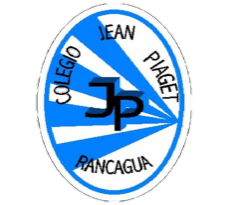 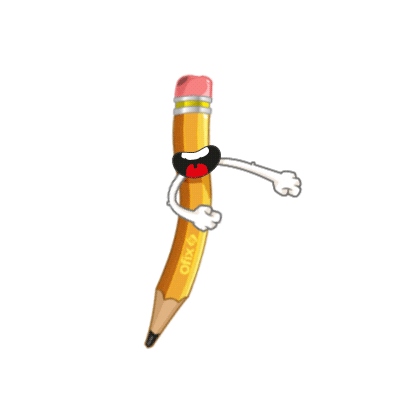 Cuándo esté la animación de un lápiz, significa que debes escribir en tu cuaderno
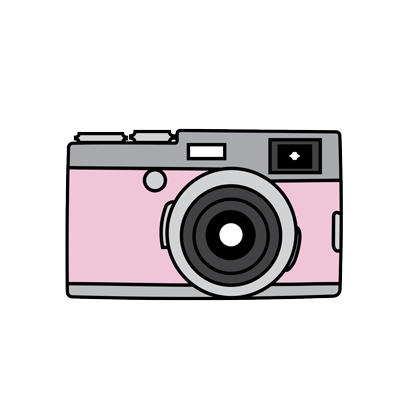 Cuándo esté esta animación de una cámara fotográfica, significa que debes mandar reporte sólo de esa actividad (una foto de la actividad)
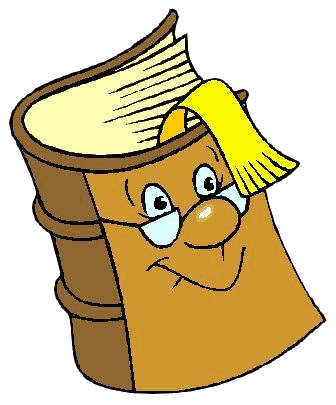 Cuándo esté esta animación de un libro, significa que debes trabajar en tu libro de Ciencias Naturales
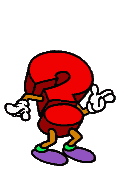 Cuándo esté esta animación de un signo de pregunta, significa que debes pensar y analizar, sin escribir en tu cuaderno. Responder de forma oral.
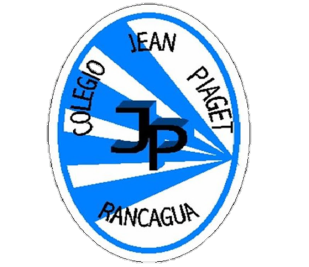 InicioActivación Conocimientos Previos
¿Cómo podemos resolver los conflictos?
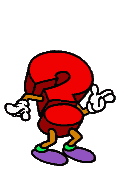 Objetivo de la clase:
Conocer y aplicar estrategias de resolución de conflictos en los ámbitos de nuestra vida
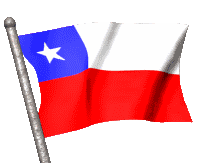 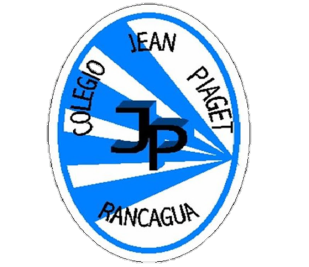 Ahora… Te invito a ver un video de 
Resolución de Conflictos
https://www.youtube.com/watch?v=WPQlsC9yhyY&list=PLiuIXlpW0UqT_9oX-d6YLY_uFntskTEwV&index=35
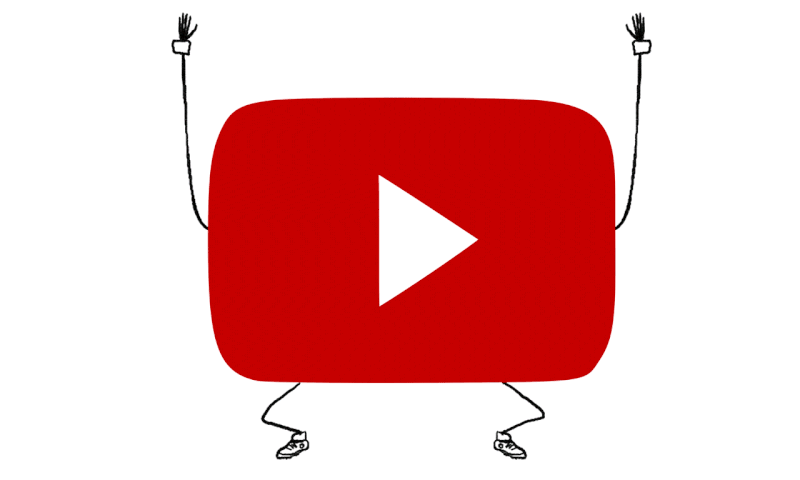 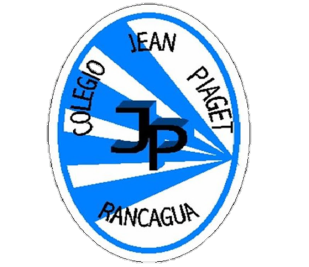 Desarrollo de la clase
Trabajaremos en base al video de 
Canal educa
Necesitaremos para esta clase una hoja en blanco, lápiz de mina y lápices de colores
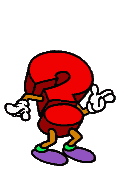 ACTIVIDAD
Anota en tu hoja blanca todos los pasos que debemos cumplir para RESOLVER UN CONFLICTO… Puedes utilizar símbolos para recordar…
Lo puedes compartir con tus compañeros…
TICKET DE SALIDA
ASIGNATURA: ORIENTACIÓN
IE2: Aplican estrategias para la resolución de conflicto, incluyendo la identificación de alternativas de solución, la selección de una de éstas y la implementación de la alternativa seleccionada.
SEMANA 26
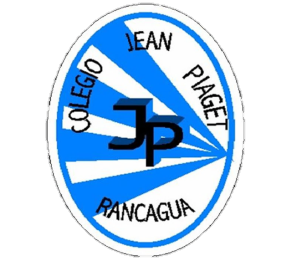 CIERRE
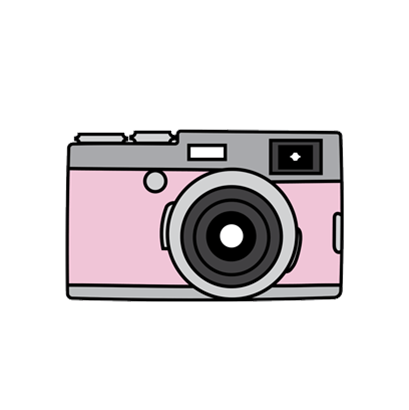 Nombre: _______________________________________
1.- ¿Cómo podemos solucionar un conflicto?

2.- ¿Por qué es importante resolver nuestras diferencias y conflictos con otros?

3.- Escribe al menos 3 pasos para la resolución de conflictos
Enviar fotografía de este ticket de salida al: 
Correo: adelina.elgueta@colegio-jeanpiaget.cl
Celular:  +56933639868